Regionalny Program Operacyjny Województwa Opolskiego na lata 2014-2020
Nabór w ramach Poddziałania 9.2.1
Opole, 22 listopada 2019 r.
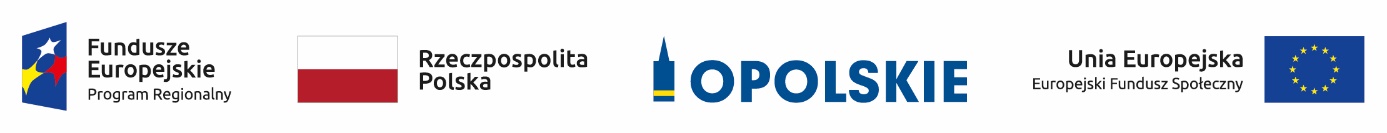 1
Szkolenie współfinansowane przez Unię Europejską w ramach Europejskiego Funduszu Społecznego
Wojewódzki Urząd Pracy w Opolu
Termin i miejsce naboru wniosków konkursowych w ramach 	Poddziałania 9.2.1 Wsparcie kształcenia zawodowego

Wojewódzki Urząd Pracy w Opolu (zwany dalej IOK – Instytucja Organizująca Konkurs) prowadzi nabór wniosków o dofinansowanie projektów konkursowych od dnia 09.12.2019 r. (poniedziałek) do dnia 16.12.2019 r. (poniedziałek).

Wypełniony w Panelu Wnioskodawcy SYZYF RPO WO 2014-2020, tj. generatorze wniosków formularz wniosku o dofinansowanie projektu, Wnioskodawca musi wysłać on-line (taką funkcjonalność zapewnia generator wniosków dostępny na stronie internetowej www.pw.opolskie.pl) w wyżej określonym terminie.

Natomiast wersję papierową wniosku (w jednym egzemplarzu) wraz z wymaganą dokumentacją, należy składać od poniedziałku do piątku w godzinach pracy urzędu, tj. od 7:30 do 15:30 w: 

Wojewódzkim Urzędzie Pracy w Opolu
Punkt Informacyjny o EFS
Pokój nr 14
ul. Głogowska 25c 45-315 Opole
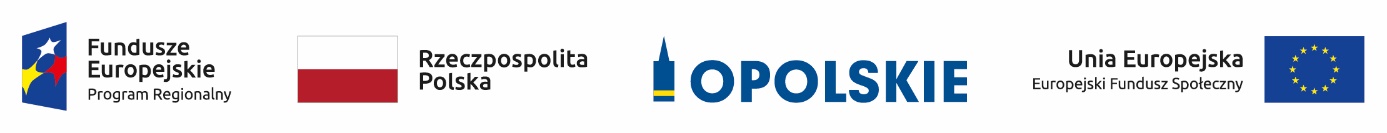 2
Wojewódzki Urząd Pracy w Opolu
Procedura konkursowa przebiega w następującej kolejności:


1. Nabór wniosków o dofinansowanie (składanie wniosków o dofinasowanie);

2. Ocena wniosków o dofinansowanie projektów:

Etap I – ocena formalna (obligatoryjna) do 45 dni kalendarzowych od dnia zakończenia naboru wniosków, tj.: do 30.01.2020 r.;

Etap II –  ocena merytoryczna (obligatoryjna) do 55 dni kalendarzowych od dnia następnego po zakończeniu    oceny  formalnej wszystkich projektów, tj.: do 25.03.2020 r.; 

Etap III – negocjacje (nieobligatoryjne) trwają 45 dni kalendarzowych, tj.: do 08.05.2020 r.;

3. Rozstrzygnięcie konkursu.
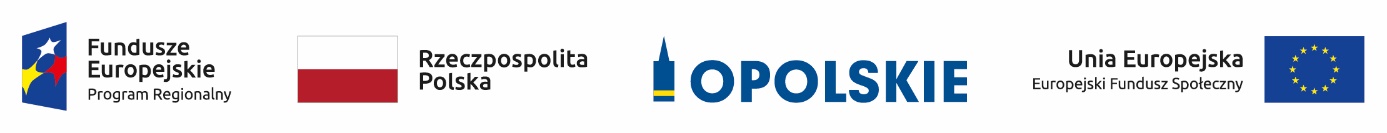 3
Wojewódzki Urząd Pracy w Opolu
Kwota przeznaczona na dofinansowanie projektów w konkursie



Wartość dofinansowania w ramach RPO WO 2014-2020 w ramach poddziałania 9.2.1 Wsparcie kształcenia zawodowego wynosi łącznie:  21 176 471,00 PLN, w tym:

20 000 000,00 PLN pochodzące z EFS

 1 176 471,00 PLN pochodzące z Budżetu Państwa
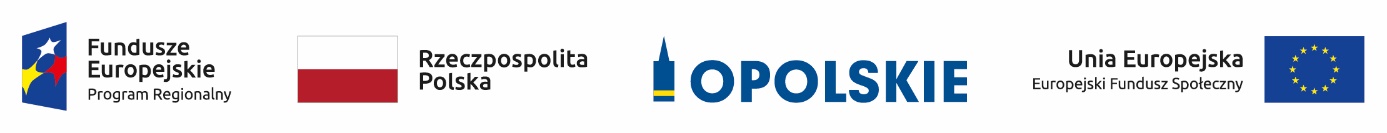 4
Wojewódzki Urząd Pracy w Opolu
Typy beneficjentów


O dofinansowanie w ramach konkursu mogą ubiegać się podmioty działające w obszarze edukacji zawodowej tj.: 

podmioty działające na podstawie obowiązujących regulacji prawnych w obszarze edukacji 

i/lub podmioty prowadzące działalność gospodarczą, której przeważający numer PKD odpowiada obszarowi edukacji i/lub 

podmioty posiadające w statucie lub w innym dokumencie (np. w umowie spółki) stanowiącym podstawę jego funkcjonowania zapisy o prowadzeniu działalności w obszarze edukacji i/lub

podmioty, które w sprawozdaniu finansowym, sporządzonym na koniec roku obrachunkowego poprzedzającego rok złożenia wniosku o dofinansowanie, wykazują, iż przeważający przychód uzyskały z prowadzenia działalności w obszarze edukacji.
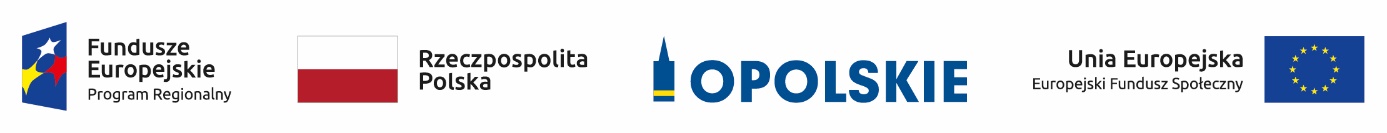 Wojewódzki Urząd Pracy w Opolu
Typy beneficjentów
W przypadku przedsiębiorstw - wnioskodawca prowadzi działalność gospodarczą na terenie województwa opolskiego6.

Forma prawna beneficjenta zgodnie z klasyfikacją form prawnych podmiotów gospodarki narodowej określonych w § 7 rozporządzenia Rady Ministrów z dnia 30 listopada 2015 r. w sprawie sposobu i metodologii prowadzenia i aktualizacji krajowego rejestru urzędowego podmiotów gospodarki narodowej, wzorów wniosków, ankiet i zaświadczeń (Dz. U. z 2015, poz. 2009 z późn. zm.).

UWAGA: 
Każdy Partner podobnie jak Wnioskodawca musi być podmiotem uprawnionym do ubiegania się o dofinansowanie w ramach poddziałania 9.2.1 Wsparcie kształcenia zawodowego. 



6 Oznacza to, że na terenie województwa opolskiego Wnioskodawca posiada główną siedzibę lub oddział lub miejsce prowadzenia działalności. Weryfikacja nastąpi na podstawie przedstawionego przez Wnioskodawcę odpisu ze stosownego rejestru (ewidencji) – z zastrzeżeniem, że przedmiotowy wpis do rejestru (ewidencji) został dokonany najpóźniej na dzień podpisania umowy o dofinansowanie.
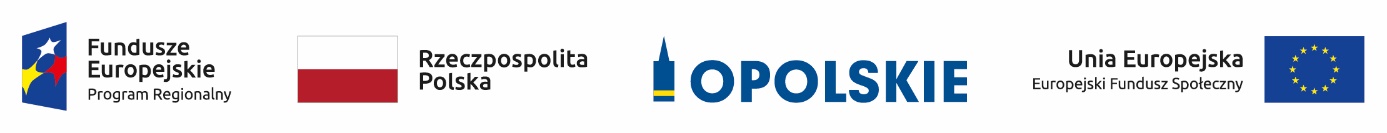 6
Wojewódzki Urząd Pracy w Opolu
Typy beneficjentów


Działalność w obszarze edukacji zawodowej musi być prowadzona przez Wnioskodawcę – oraz w przypadku projektu partnerskiego również przez partnerów projektów - przez okres nie krótszy niż 6 miesięcy przed dniem złożenia wniosku o dofinansowanie projektu.
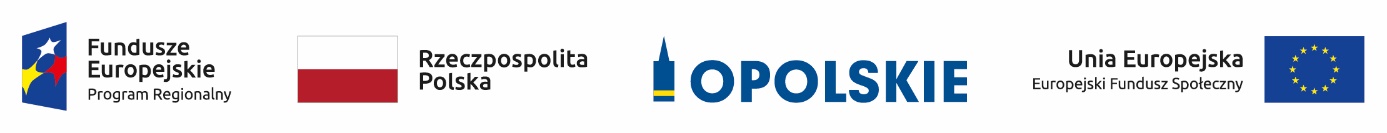 7
Wojewódzki Urząd Pracy w Opolu
Grupa docelowa

Uczniowie, wychowankowie i słuchacze szkół lub placówek systemu oświaty prowadzących kształcenie zawodowe, w tym uczniowie o specjalnych potrzebach edukacyjnych i rozwojowych oraz z grup defaworyzowanych;

Publiczne i niepubliczne szkoły ponadgimnazjalne, ponadpodstawowe, szkoły i placówki systemu  oświaty prowadzące kształcenie zawodowe 

    Jeżeli wsparcie EFS kierowane jest do ponadgimnazjalnych szkół prowadzących kształcenie zawodowe, to ze wsparcia mogą korzystać: a) w okresie 1.09.2017 – 31.01.2020 również klasy dotychczasowych zasadniczych szkół zawodowych          prowadzone w branżowych szkołach I  stopnia  oraz ich uczniowie i nauczyciele; NIE DOTYCZY PRZEDMIOTOWEGO       KONKURSU gdyż początkowym okresem kwalifikowalności wydatków jest 1 maja 2020r.
         b) w okresie 1.09.2017-31.08.2023 również 4-letnie technika oraz klasy 4-letniego technikum prowadzone        w 5-letnim technikum oraz ich uczniowie  i  nauczyciele. 

Szkoły specjalne przysposabiające do pracy, jeżeli cel interwencji odpowiada zakresowi określonemu w poddziałaniu 9.2.1;
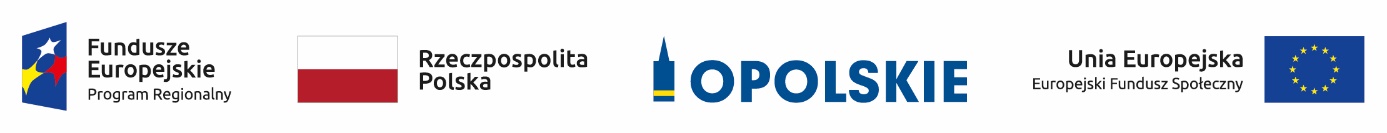 8
Wojewódzki Urząd Pracy w Opolu
Grupa docelowa

Młodociani pracownicy;

Nauczyciele, w tym nauczyciele kształcenia zawodowego, opiekunowie praktyk zawodowych i instruktorzy praktycznej nauki zawodu;

Instytucje z otoczenia społeczno-gospodarczego szkół lub placówek systemu oświaty prowadzących kształcenie zawodowe; 

Uczniowie, wychowankowie i słuchacze szkół ponadgimnazjalnych, ponadpodstawowych lub placówek systemu oświaty prowadzących kształcenie ogólne.
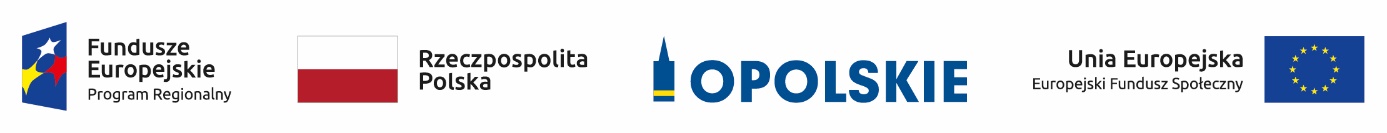 9
Wojewódzki Urząd Pracy w Opolu
Przedmiot konkursu, w tym typy projektów

Przedmiotem konkursu są typy projektów określone dla poddziałania 9.2.1 Wsparcie kształcenia zawodowego w ramach Osi priorytetowej IX Wysoka jakość edukacji RPO WO 2014-2020:

Podniesienie jakości kształcenia i szkolenia w tym rozwój współpracy szkół i placówek systemu oświaty prowadzących kształcenie zawodowe z ich otoczeniem społeczno-gospodarczym dzięki realizacji kompleksowych programów kształcenia praktycznego organizowanych w miejscu pracy poprzez:

a)   doskonalenie umiejętności, kompetencji lub kwalifikacji zawodowych nauczycieli, w tym nauczycieli kształcenia zawodowego i instruktorów praktycznej nauki zawodu w zakresie przedmiotów zawodowych lub praktycznej nauki zawodu, a także stosowania metod oraz form organizacyjnych sprzyjających kształtowaniu u uczniów kompetencji kluczowych oraz umiejętności uniwersalnych niezbędnych na rynku pracy,


Poprzez otoczenie społeczno-gospodarcze należy rozumieć pracodawców, organizacje pracodawców, przedsiębiorców, organizacje przedsiębiorców, instytucje rynku pracy, szkoły wyższe, organizacje pozarządowe, partnerów społecznych czy innych interesariuszy zidentyfikowanych w obowiązkowej diagnozie przedstawiającej zapotrzebowanie szkół lub placówek systemu oświaty.
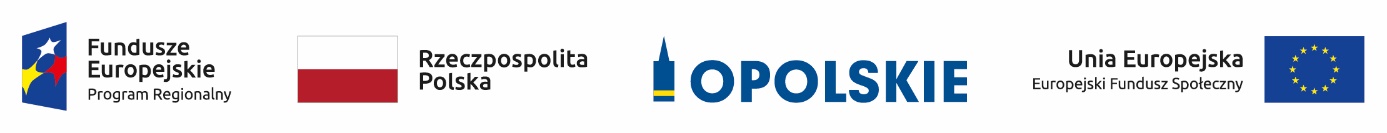 10
Wojewódzki Urząd Pracy w Opolu
Przedmiot konkursu, w tym typy projektów
 

b)  Uzyskiwanie lub uzupełnianie wiedzy, umiejętności, kompetencji oraz kwalifikacji zawodowych przez uczniów, wychowanków i słuchaczy szkół lub placówek systemu oświaty prowadzących kształcenie zawodowe, w tym uczniów o specjalnych potrzebach edukacyjnych i rozwojowych, uczniów szkół ponadgimnazjalnych, ponadpodstawowych lub placówek systemu oświaty prowadzących kształcenie ogólne, 

c)   kształtowanie i rozwijanie u uczniów, wychowanków i słuchaczy szkół lub placówek systemu oświaty prowadzących  kształcenie zawodowe, w tym uczniów o specjalnych potrzebach edukacyjnych i rozwojowych kompetencji kluczowych oraz umiejętności uniwersalnych niezbędnych na rynku pracy,

d)  tworzenie w szkołach lub placówkach systemu oświaty prowadzących kształcenie zawodowe warunków   odzwierciedlających rzeczywiste warunki pracy właściwe dla nauczanych zawodów, 

e)  rozwój współpracy szkół lub placówek systemu oświaty prowadzących kształcenie zawodowe z ich otoczeniem   społeczno-gospodarczym.
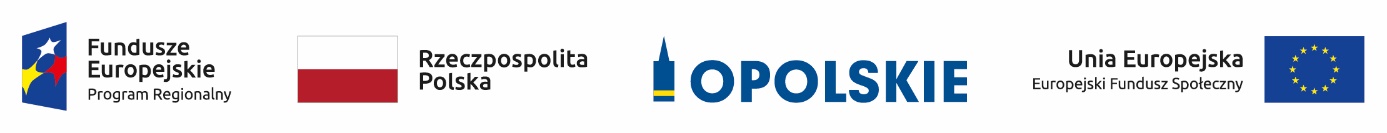 11
Wojewódzki Urząd Pracy w Opolu
Przedmiot konkursu, w tym typy projektów
3.   Rozwój doradztwa zawodowego poprzez:

uzyskiwanie kwalifikacji doradców edukacyjno-zawodowych przez osoby realizujące zadania z zakresu doradztwa zawodowego w szkołach i placówkach, które nie posiadają kwalifikacji z tego zakresu oraz podnoszenie kwalifikacji doradców edukacyjno-zawodowych, realizujących zadania z zakresu doradztwa zawodowego w szkołach,

tworzenie Punktów Informacji i Kariery,

c)     zewnętrzne wsparcie szkół w obszarze doradztwa zawodowego.
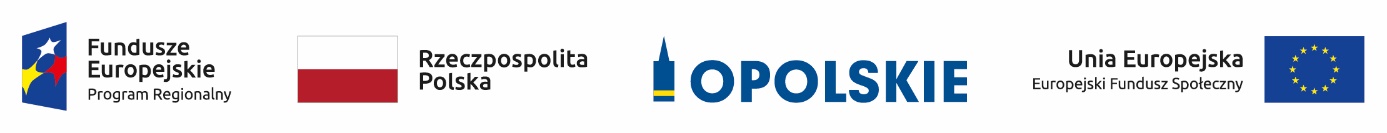 12
Wojewódzki Urząd Pracy w Opolu
Warunki szczegółowe

Limit wydatków związanych z doposażeniem szkół i placówek kształcenia  zawodowego w środki trwałe niezbędne do realizacji edukacji zawodowej, poniesionych w ramach kosztów bezpośrednich projektu (włączając cross-financing), nie może przekroczyć 20% wydatków projektu.

Działania świadomościowe (kampanie informacyjne i działania upowszechniające) będą możliwe do finansowania jedynie jeśli będą stanowić część projektu i będą uzupełniać działania o charakterze wdrożeniowym w ramach tego projektu, z zastrzeżeniem, że nie mogą przekroczyć 10% kosztów kwalifikowalnych.

Realizacja działań podejmowanych w ramach typu projektu 1 wynika z bieżąco diagnozowanych potrzeb rynku pracy, w tym przede wszystkim w obszarze specjalizacji regionalnych z wykorzystaniem ogólnopolskich lub regionalnych badań (załącznik nr 10 do niniejszego Regulaminu), analiz oraz uzupełniająco informacji jakościowych i ilościowych dostępnych za pośrednictwem powołanego z inicjatywy KE portalu EU Skills Panorama, a także z przygotowanej przez MEN Prognozy zapotrzebowania na pracowników w zawodach szkolnictwa branżowego na krajowym i wojewódzkim rynku pracy.
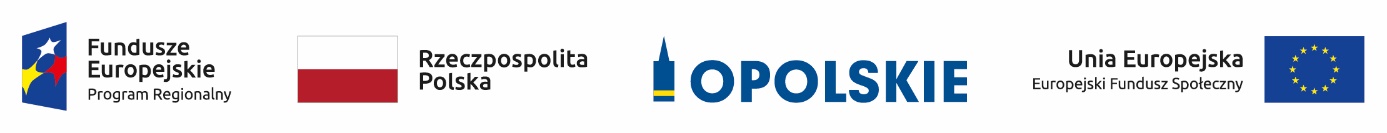 13
Wojewódzki Urząd Pracy w Opolu
Warunki szczegółowe

Wszyscy nauczyciele i instruktorzy praktycznej nauki zawodu objęci wsparciem w ramach projektu w zakresie doskonalenia i podnoszenia umiejętności, kompetencji lub kwalifikacji zawodowych na zakończenie wsparcia muszą uzyskać potwierdzenie nabycia umiejętności, kompetencji lub kwalifikacji. Sposób weryfikacji nabycia kwalifikacji i kompetencji przez uczniów i nauczycieli został określony w dokumencie pn. Sposób weryfikacji nabycia kwalifikacji i kompetencji przez uczniów i nauczycieli w ramach działania 9.2 RPO WO 2014-2020 Rozwój kształcenia zawodowego w województwie opolskim, stanowiącego załącznik do  wzorów umów o dofinansowanie stanowiących załączniki nr 6, 6a do niniejszego Regulaminu.

 5.   W ramach typu projektu nr 1 b) zakres wsparcia udzielany w projekcie obejmujący pomoc stypendialną dla uczniów, wychowanków lub słuchaczy musi być zgodny z warunkami ( ze względu na przyjętą w RPO WO 2014-2020 linię demarkacyjna uczniowie, wychowankowie i słuchacze szkół kształcenia zawodowego mają możliwość otrzymania stypendium w zakresie podstawy programowej kształcenia ogólnego w projektach realizowanych w poddziałaniu 9.1.5): 

pomoc stypendialna udzielana jest przez szkołę lub placówkę systemu oświaty, w której kształcą się uczniowie, wychowankowie lub słuchacze albo przez organ prowadzący szkoły lub placówki systemu oświaty,

b)   szczegółowe zasady realizacji programów stypendialnych zostaną określone w regulaminie przyznawania   pomocy stypendialnej opracowanym przez beneficjenta,
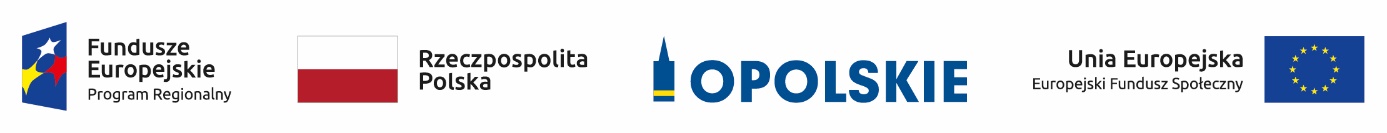 14
Wojewódzki Urząd Pracy w Opolu
Warunki szczegółowe

 c)   stypendium udzielane jest dla uczniów szczególnie uzdolnionych (w oparciu co najmniej o jeden warunek, tj. wysokość ocen klasyfikacyjnych uzyskanych przez ucznia/ słuchacza/ wychowanka z przynajmniej jednego spośród przedmiotów zawodowych) potrzebujących wsparcia finansowego (w oparciu o kryterium dochodowe (na jednego członka rodziny) określone na podstawie kwoty uprawniającej do uzyskania świadczeń rodzinnych, określonej na podstawie art. 5 ustawy z dnia 28 listopada 2003 r. o świadczeniach rodzinnych (Dz. U. z 2018 r. poz. 2220 z późn. zm) lub jej wielokrotności) w zakresie  przedmiotów zawodowych,

 d)  kwota stypendium może być różnicowana, jej wysokość musi się mieścić w przedziale od 200 do 600 zł na jednego ucznia/słuchacza/wychowanka,

 e)  stypendium wypłacane jest uczniowi/słuchaczowi/wychowankowi w trybie miesięcznym (Okres na jaki jest przyznawane stypendium nie może być krótszy, niż minimalny okres który został wskazany w Wytycznych (…) obszarze edukacji na lata 2014-2020, tj. 10 miesięcy),

 f)   beneficjent projektu musi zapewnić, że wymogiem otrzymania stypendium będzie przygotowanie i złożenie wraz z  wnioskiem o przyznanie stypendium indywidualnego planu rozwoju edukacyjnego ucznia zawierającego co najmniej: cele do osiągnięcia w związku z otrzymanym stypendium oraz wydatki jakie stypendysta zamierza ponieść w ramach otrzymanego stypendium.
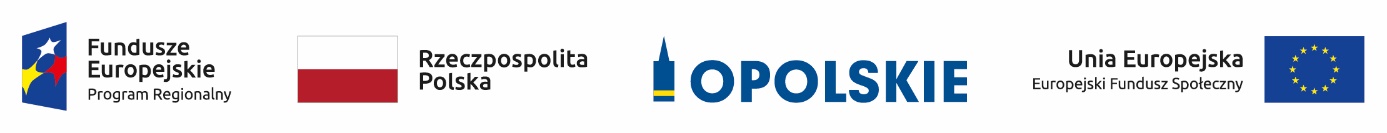 15
Wojewódzki Urząd Pracy w Opolu
Warunki szczegółowe

Wsparcie w zakresie podnoszenia kompetencji kluczowych i umiejętności uniwersalnych uczniów i nauczycieli może być realizowane wyłącznie jako uzupełnienie działań realizowanych na rzecz kształcenia zawodowego, o których mowa w typach projektu nr: 1a, 1b, 1d, 1e.

Zakres wsparcia udzielonego w typie projektu 1a może objąć w szczególności:
kursy i szkolenia doskonalące (teoretyczne i praktyczne), w tym organizowane i prowadzon4e przez kadrę  ośrodków doskonalenia nauczycieli lub trenerów przeszkolonych w ramach PO WER; 

praktyki lub staże w instytucjach z otoczenia społeczno-gospodarczego szkół lub placówek systemu oświaty prowadzących kształcenie zawodowe, w tym szkolenia branżowe, o których mowa w art. 3 pkt. 7 oraz art. 70c Karty nauczyciela (Dz.U. z 2018r. Poz. 967 z późn.zm.), realizowane odpowiednio u pracodawców lub w indywidualnych gospodarstwach rolnych, których działalność jest związana z nauczanym zawodem lub branżą;

studia podyplomowe przygotowujące do wykonywania zawodu nauczyciela przedmiotów zawodowych albo obejmujące zakresem tematykę związaną z nauczanym zawodem ( branżowe, specjalistyczne); 

wspieranie istniejących, budowanie nowych lub moderowanie sieci współpracy i samokształcenia;
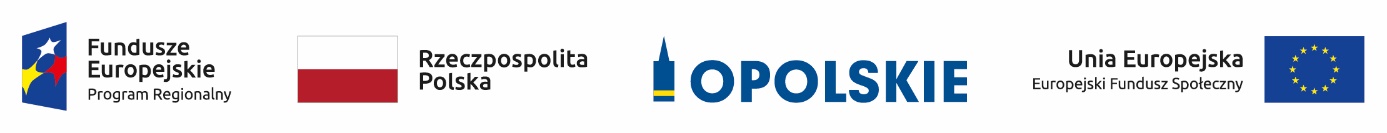 16
Wojewódzki Urząd Pracy w Opolu
Warunki szczegółowe


realizację programów wspomagania;

programy walidacji i certyfikacji wiedzy, umiejętności i kompetencji niezbędnych w pracy dydaktycznej, ze szczególnych uwzględnieniem nadawania uprawnień egzaminatora w zawodzie instruktorom praktycznej nauki zawodu na terenie przedsiębiorstw;

wykorzystanie narzędzi, metod lub form pracy wypracowanych w ramach projektów, w tym pozytywnie    zwalidowanych produktów projektów innowacyjnych, zrealizowanych w latach 2007-2013 w ramach PO KL.
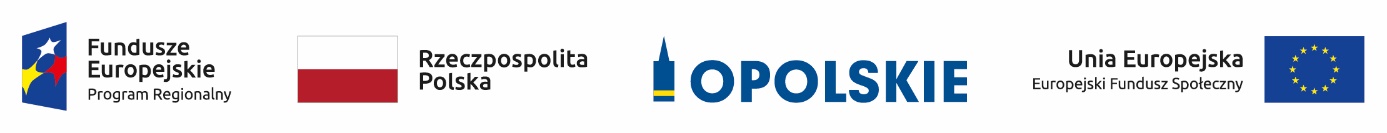 17
Wojewódzki Urząd Pracy w Opolu
Warunki szczegółowe


8.    Realizacja wsparcia o którym mowa w pkt. 7 musi być zgodna z następującymi warunkami:

zakres doskonalenia nauczycieli, w tym nauczycieli kształcenia zawodowego jest zgodny z potrzebami szkoły lub placówki systemu oświaty prowadzącej kształcenie zawodowe w zakresie doskonalenia nauczycieli, z zapotrzebowaniem ww. podmiotów na nabycie przez nauczycieli określonych kwalifikacji lub kompetencji oraz z zapotrzebowaniem rynku pracy;

realizacja różnych form doskonalenia nauczycieli, w tym nauczycieli kształcenia zawodowego lub instruktorów praktycznej nauki zawodu w zakresie tematyki związanej z nauczanym zawodem powinna być prowadzona we współpracy z instytucjami otoczenia społeczno-gospodarczego szkół lub placówek systemu oświaty prowadzących kształcenie zawodowe, w tym w szczególności z przedsiębiorcami lub pracodawcami, których działalność jest związana z nauczanym zawodem lub branżą;
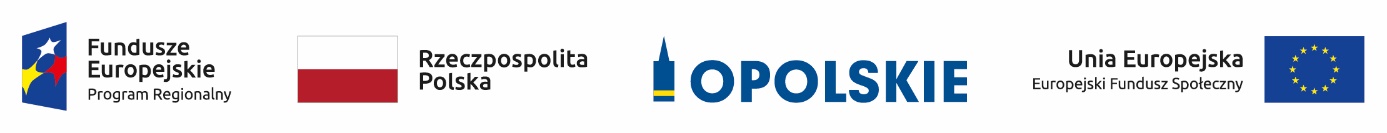 18
Wojewódzki Urząd Pracy w Opolu
Warunki szczegółowe
c)    realizacja wsparcia, o którym mowa pkt 7, powinna być prowadzona z wykorzystaniem doświadczenia działających  na poziomie wojewódzkim lub lokalnym placówek doskonalenia nauczycieli;

d)   praktyki lub staże nauczycieli kształcenia zawodowego organizowane w instytucjach z otoczenia społeczno-gospodarczego szkół lub placówek systemu oświaty prowadzących kształcenie zawodowe powinny trwać minimum 40 godzin;

    e)   studia podyplomowe przygotowujące do wykonywania zawodu nauczyciela, realizowane w ramach RPO powinny spełniać wymogi określone w rozporządzeniu Ministra Nauki i Szkolnictwa Wyższego z dnia 17 stycznia 2012 r. w sprawie standardów kształcenia przygotowującego do wykonywania zawodu nauczyciela (Dz. U. z 2019 r., poz. 1450 ze zm.).

9.   Zakres wsparcia udzielanego w typie projektu nr 1b obejmuje m.in.:

Staże uczniowskie, o których mowa w Prawie oświatowym, dla uczniów techników i branżowych szkół I stopnia niebędących młodocianymi pracownikami, uczniów branżowych szkół II stopnia oraz uczniów szkół policealnych realizowane w rzeczywistych warunkach pracy tj. u pracodawców lub w indywidualnych gospodarstwach rolnych, których działalność jest związana z zawodem, w którym kształcą się uczniowie;
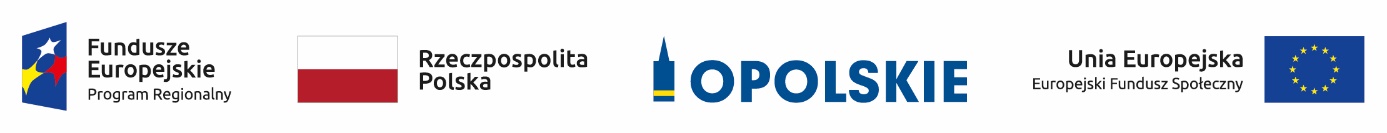 19
Wojewódzki Urząd Pracy w Opolu
Warunki szczegółowe

     b)  realizację kompleksowych programów kształcenia praktycznego organizowanych w miejscu pracy; 

c)   wdrożenie nowych, innowacyjnych form kształcenia zawodowego;

d)  dodatkowe zajęcia specjalistyczne realizowane we współpracy z podmiotami z otoczenia społeczno-gospodarczego       szkół lub placówek systemu oświaty prowadzących kształcenie zawodowe, umożliwiające uczniom i słuchaczom uzyskiwanie i uzupełnianie wiedzy i umiejętności oraz kwalifikacji zawodowych;
  
     e)   organizowanie kursów przygotowawczych do egzaminu maturalnego, kursów przygotowawczych na studia we współpracy ze szkołami wyższymi oraz organizowanie kursów i szkoleń przygotowujących do kwalifikacyjnych egzaminów czeladniczych i mistrzowskich;

    f)   udział w zajęciach prowadzonych w szkole wyższej, w tym w zajęciach laboratoryjnych, kołach lub obozach  naukowych;

   g)   wsparcie uczniów lub słuchaczy w zakresie potwierdzania umiejętności zawodowych nabywanych przez uczniów kształcących się w danym zawodzie w ramach przygotowania do uzyskiwania uprawnień zawodowych;
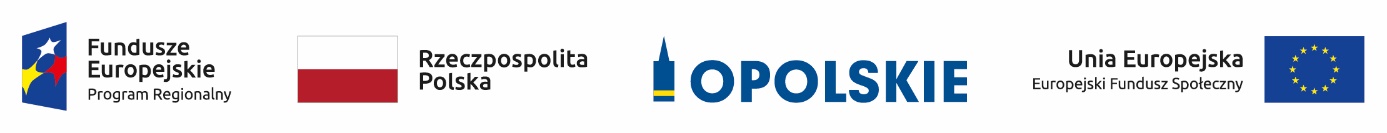 20
Wojewódzki Urząd Pracy w Opolu
Warunki szczegółowe
     h)     programy walidacji i certyfikacji odpowiednich efektów uczenia się zdobytych w ramach edukacji formalnej, pozaformalnej oraz kształcenia nieformalnego, prowadzące do zdobycia kwalifikacji zawodowych, w tym również kwalifikacji mistrza i czeladnika w zawodzie;
    i)       realizację pozaszkolnych form kształcenia ustawicznego, w tym wymienionych w art. 117 ust. 1a pkt. 1, 2, 3 i 5 Prawa Oświatowego (Dz. U. z 2019 r., poz. 1148 z późn. zm.)
    j)      doradztwo zawodowe;
   k)      wykorzystanie rezultatów projektów, w tym pozytywnie zwalidowanych produktów projektów innowacyjnych        zrealizowanych w latach 2007-2013 w ramach PO KL oraz w latach 2014-2020 w ramach PO WER;
   l)      przygotowanie zawodowe uczniów szkół i placówek systemu oświaty prowadzących kształcenie zawodowe w charakterze młodocianego pracownika organizowane u pracodawców oraz młodocianych pracowników wypełniających obowiązek szkolny w formie przygotowania zawodowego, zorganizowane u pracodawcy na podstawie umowy o pracę, obejmujące naukę zawodu lub przyuczenie do wykonywania określonej pracy, o ile nie jest ono finansowane ze środków Funduszu Pracy.
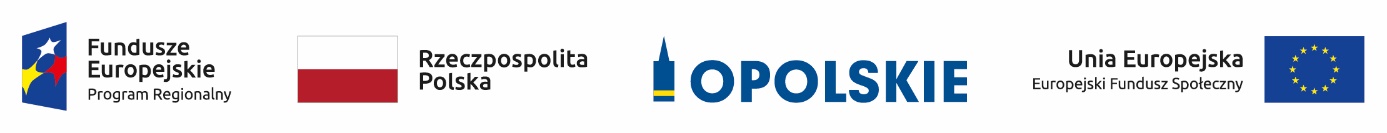 21
Wojewódzki Urząd Pracy w Opolu
Warunki szczegółowe
W przypadku staży uczniowskich, w ramach których realizowane są treści nieobjęte programem nauczania zawodu wysokość miesięcznego świadczenia pieniężnego, o którym mowa w Prawie oświatowym nie może być niższa niż to wynika z przepisów w sprawie przygotowania zawodowego młodocianych i ich wynagradzania, regulujących zasady wynagradzania młodocianych w kolejnych latach nauki.
Szczegółowe warunki w zakresie realizacji staży uczniowskich w ramach typu projektu nr 1b zostały określone w dokumencie pn. Zasady realizacji staży uczniowskich w ramach działania 9.2 RPO WO 2014-2020 Rozwój kształcenia zawodowego w województwie opolskim, stanowiącego załącznik do  wzorów umów o dofinansowanie stanowiących załączniki nr 6, 6a do niniejszego Regulaminu.
12.   Zakres wsparcia udzielanego w typie projektu nr  1d  obejmuje m.in.:
włączenie pracodawców lub przedsiębiorców w system egzaminów zawodowych oraz egzaminów potwierdzających kwalifikacje mistrza i czeladnika w zawodzie,  przez tworzenie w szkołach i placówkach prowadzących kształcenie zawodowe, CKZiU, CKZ u pracodawców lub przedsiębiorców branżowych ośrodków egzaminacyjnych dla poszczególnych zawodów lub kwalifikacji, upoważnionych przez właściwą okręgową komisję egzaminacyjną lub właściwą izbę rzemieślniczą do przeprowadzania egzaminów zawodowych, udział pracodawców lub przedsiębiorców w egzaminach zawodowych w charakterze egzaminatorów;
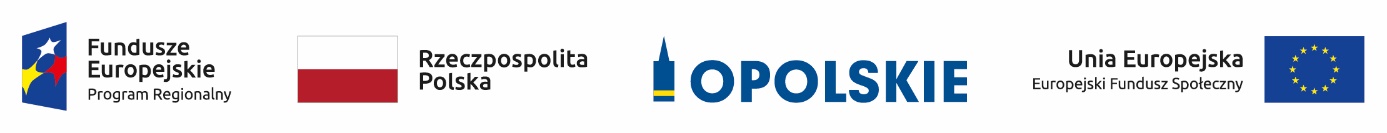 22
Wojewódzki Urząd Pracy w Opolu
Warunki szczegółowe

b)   tworzenie klas patronackich w szkołach;
c)   współpracę w dostosowywaniu oferty edukacyjnej w szkołach i w formach pozaszkolnych do potrzeb regionalnego i lokalnego rynku pracy;
d)   opracowanie lub modyfikację programów nauczania;
e)   wykorzystanie rezultatów projektów, w tym pozytywnie zwalidowanych produktów projektów innowacyjnych zrealizowanych w latach 2007-2013 w ramach PO KL oraz w latach 2014-2020 w ramach PO WER;
f)    współpracę szkół i placówek systemu oświaty prowadzących kształcenie zawodowe z uczelniami wyższymi.
13.    Wyposażenie pracowni lub warsztatów szkolnych dla zawodów szkolnictwa zawodowego w typie projektu nr 1d odpowiada potrzebom konkretnej jednostki oświatowej i jest zgodne z podstawą programową kształcenia w zawodach dla szkolnictwa branżowego i szkolnictwa artystycznego danego zawodu. Przykładowy katalog wyposażenia pracowni lub warsztatów szkolnych został opracowany przez MEN i jest udostępniany za pośrednictwem strony internetowej administrowanej przez MEN.
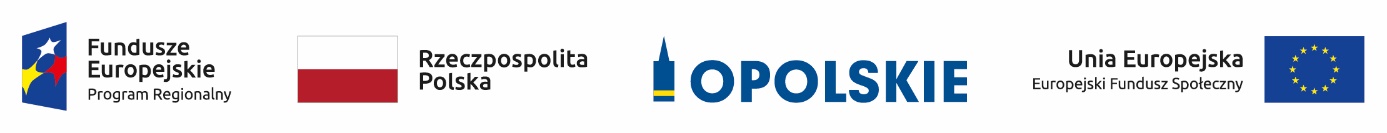 23
Wojewódzki Urząd Pracy w Opolu
Warunki szczegółowe

14.   W ramach typu projektu  nr 1d możliwe jest sfinansowanie kosztów związanych z dostosowaniem lub adaptacją   pomieszczeń na potrzeby pracowni lub warsztatów szkolnych.
15.   Inwestycje infrastrukturalne w ramach typu projektu nr 1d są kwalifikowalne jeżeli zostaną spełnione łącznie poniższe warunki:
nie jest możliwe wykorzystanie istniejącej infrastruktury;
potrzeba wydatkowania środków została potwierdzona analizą potrzeb;
infrastruktura zostanie zaprojektowana zgodnie z koncepcją uniwersalnego projektowania lub w przypadku braku możliwości jej zastosowania  zostanie wykorzystany mechanizm racjonalnych usprawnień.
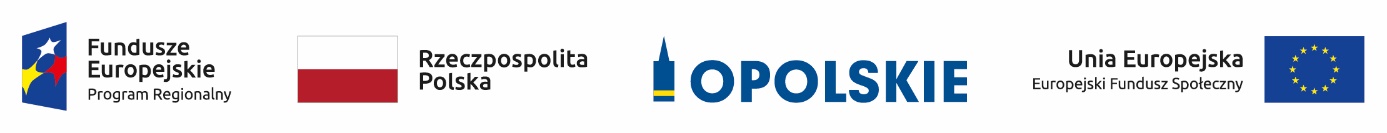 24
Wojewódzki Urząd Pracy w Opolu
Warunki szczegółowe
16. Realizacja programów zewnętrznego wsparcia szkół w zakresie doradztwa zawodowego w typie projektu nr 3c na poziomie regionalnym obejmuje następujące etapy:

współpracę z Ośrodkiem Rozwoju Edukacji w zakresie doskonalenia kadry systemu doskonalenia zawodowego nauczycieli w zakresie doradztwa zawodowego, w tym m.in. Wykorzystania zasobów doradztwa na potrzeby regionu, gromadzenia i udostępniania informacji edukacyjno-zawodowej ;

współpracę z instytucjami wojewódzkimi na rzecz rozwoju doradztwa zawodowego w regionie, w tym tworzenie i rozwój wojewódzkiej sieci współpracy doradców i instytucji;

zapewnienie dostępu do informacji edukacyjno-zawodowej na poziomie regionu, w tym dostępnej online;

doskonalenia kadry doradców-konsultantów;

Koordynowanie i monitorowanie działań doradztwa zawodowego podejmowanych na poziomie lokalnym;

Współorganizowanie we współpracy z doradcami-konsultantami, instytucjami tworzącymi sieć wsparcia doradztwa zawodowego, regionalnymi/lokalnymi pracodawcami lub przedsiębiorcami przedsięwzięć na rzecz rozwoju doradztwa zawodowego, np. targi edukacyjne, targi pracy, festiwale zawodów.
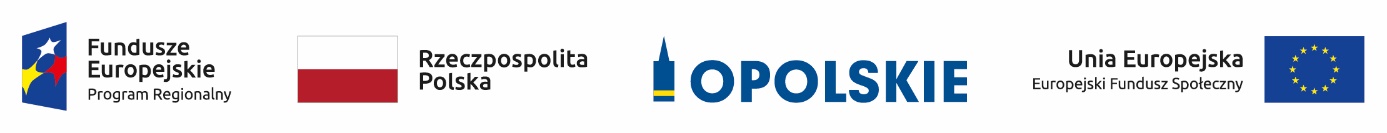 25
Wojewódzki Urząd Pracy w Opolu
Warunki szczegółowe

17.     Osobą realizującą program zewnętrznego wsparcia szkół w zakresie doradztwa zawodowego na poziomie regionalnym jest konsultant wojewódzki.
   18.     Realizacja programów zewnętrznego wsparcia szkół w zakresie doradztwa zawodowego w typie projektu  nr 3c  na poziomie lokalnym obejmuje następujące etapy:
a)   przeprowadzenie diagnozy stanu doradztwa zawodowego w szkole, w celu identyfikacji potrzeb szkoły w zakresie doradztwa zawodowego;
b) opracowanie planu zewnętrznego wsparcia szkoły w zakresie doradztwa zawodowego przez  doradców-konsultantów;

wdrożenie i realizacja planu wsparcia szkoły w zakresie doradztwa zawodowego;

tworzenie i rozwój sieci doradców edukacyjno-zawodowych oraz sieci instytucji;

Monitorowanie i ewaluacja zadań realizowanych w zakresie doradztwa zawodowego w szkołach i placówkach systemu oświaty.
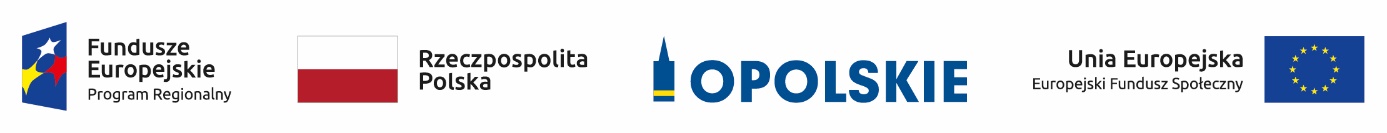 26
Wojewódzki Urząd Pracy w Opolu
Warunki szczegółowe

19.    Osobą realizującą program zewnętrznego wsparcia szkół w zakresie doradztwa zawodowego na  poziomie lokalnym jest doradca-konsultant.
Plan wsparcia szkół opracowany przez doradcę konsultanta we współpracy ze szkołą lub placówką systemu oświaty powinien zawierać propozycję działań i rozwiązań ukierunkowanych na podniesienie jakości usług świadczonych w szkole lub placówce systemu oświaty z zakresu doradztwa zawodowego, czyli tzw. formy doskonalenia doradztwa zawodowego oraz uwzględniać konieczność wykorzystania potencjału i zasobów szkoły.
Katalog działań możliwych do zrealizowania w ramach planu wsparcia szkoły w ramach typu projektu 3c obejmuje: 
    a) udzielanie pomocy doradcom edukacyjno - zawodowym w organizowaniu szkolnych spotkań, konkursów itp.   poświęconych doradztwu zawodowemu;
b) współpracę przy organizacji spotkań poświęconych doradztwu zawodowemu z uczniami, rodzicami, radami pedagogicznymi, zespołami wychowawców oraz przedstawicielami pracodawców lub przedsiębiorców;
c) inicjowanie współpracy z zewnętrznymi instytucjami wspierającymi szkolne doradztwo zawodowe;
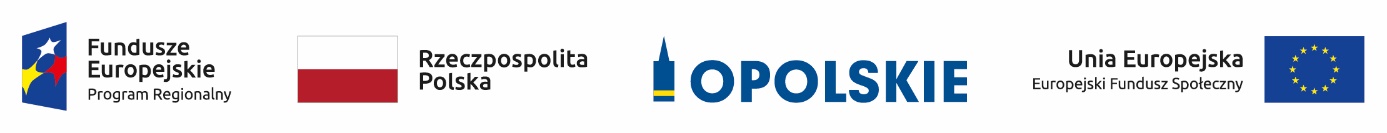 27
Wojewódzki Urząd Pracy w Opolu
Warunki szczegółowe
d) udostępnianie informacji, np. o instytucjach zewnętrznych wspierających doradztwo zawodowe, opisanych w mapie lokalnej sieci doradztwa zawodowego lub możliwościach pozyskania materiałów z zakresu doradztwa zawodowego;
e) inicjowanie i koordynowanie konkursów, konferencji i innych przedsięwzięć z dziedziny doradztwa zawodowego o zasięgu lokalnym;
f) wspieranie aktywności szkoły w środowisku lokalnym poprzez udział w targach szkolnych, organizacji lub udziale w tzw. drzwiach otwartych;
g) organizację wspólnych warsztatów, spotkań oraz konferencji z udziałem przedstawicieli instytucji zajmujących się doradztwem w powiecie, władz lokalnych, przedstawicieli pracodawców lub przedsiębiorców czy szkół wyższych.
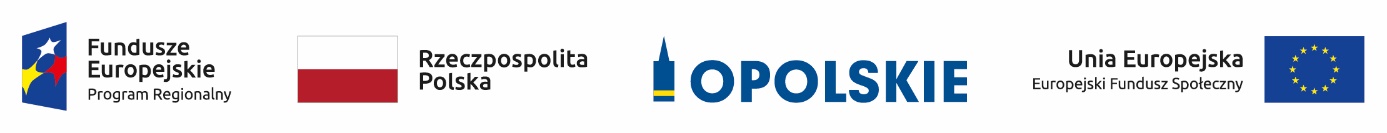 28
22.   Ponadto w przypadku realizacji typu projektu nr 3a działania związane z tworzeniem i rozwojem sieci  doradców zawodowych i instytucji mają na celu:
identyfikację osób zajmujących się problematyką doradztwa zawodowego w szkołach, placówkach systemu oświaty i instytucjach danego powiatu;
inicjowanie i organizowanie przedsięwzięć umożliwiających wymianę doświadczeń osobom zainteresowanym doradztwem zawodowym (dyrektorom, doradcom zawodowym, pedagogom, psychologom, nauczycielom);
podejmowanie działań integrujących środowisko osób zajmujących się w szkołach i innych instytucjach problematyką doradczą;
budowanie współpracy osób odpowiedzialnych za doradztwo zawodowe w powiecie;
organizacja warsztatów dla członków sieci doradców edukacyjno – zawodowych z terenu powiatu, z uwzględnieniem problematyki doradztwa zawodowego dla uczniów ze specjalnymi potrzebami edukacyjnymi, wymianę informacji, np. o wydarzeniach powiatowych dotyczących doradztwa, informacji z regionalnego rynku pracy, oferty edukacyjnej szkół, badań i analiz dotyczących lokalnego rynku pracy i dobrych praktyk, propagowanie działań doradczych.
Wojewódzki Urząd Pracy w Opolu
Warunki szczegółowe
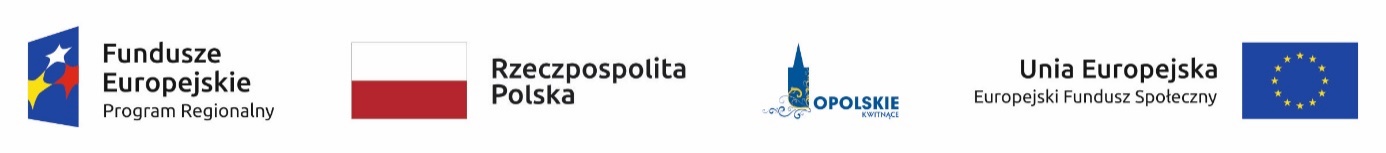 29
23.  Zasady angażowania personelu w projektach edukacyjnych zgodnie z dokumentem pn. Angażowanie personelu w projektach edukacyjnych finansowanych z Europejskiego Funduszu Społecznego w ramach RPO WO 2014-2020, stanowiącym załącznik do  wzorów umów o dofinansowanie stanowiących załączniki nr 6, 6a do niniejszego Regulaminu.
Wojewódzki Urząd Pracy w Opolu
Warunki szczegółowe
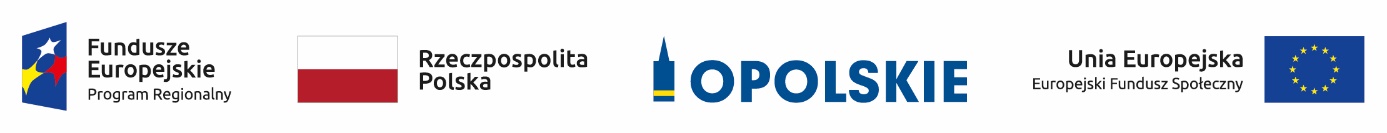 30
Wojewódzki Urząd Pracy w Opolu
Kryteria wyboru projektów
KRYTERIA FORMALNE

Wnioskodawca oraz Partnerzy (jeśli dotyczy) uprawnieni do składania wniosku.
Roczny obrót Wnioskodawcy i/lub Partnera jest równy lub wyższy od wydatków w projekcie.
Zasadność zawarcia partnerstwa w ramach projektu. (jeśli dotyczy)
Wnioskodawca wybrał wszystkie wskaźniki horyzontalne.
Wnioskodawca określił wartość docelową większą od zera przynajmniej dla jednego wskaźnika w projekcie.
Wnioskodawca oraz partnerzy (jeśli dotyczy) nie podlegają wykluczeniu z ubiegania się o dofinansowanie na podstawie: 
-      art. 207 ust. 4 ustawy z dnia 27 sierpnia 2009 r. o finansach publicznych, 
art. 12 ustawy z dnia 15 czerwca 2012 r. o skutkach powierzania wykonywania pracy cudzoziemcom przebywającym wbrew przepisom na terytorium Rzeczypospolitej Polskiej, 
art. 9 ustawy z dnia 28 października 2002 r. o odpowiedzialności podmiotów zbiorowych za czyny zabronione pod groźbą kary.
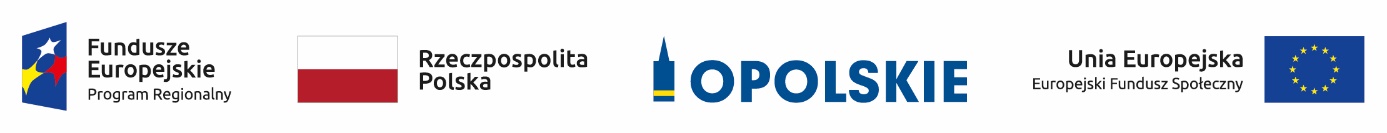 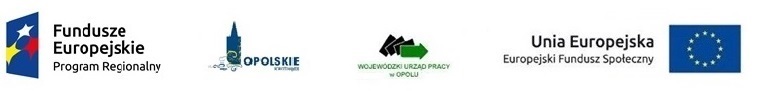 31
Wojewódzki Urząd Pracy w Opolu
Kryteria wyboru projektów

KRYTERIA FORMALNE C.D.

7.   W przypadku projektu partnerskiego spełnione zostały wymogi dotyczące wyboru partnerów, o których mowa w art. 33 ustawy z dnia 11 lipca 2014 r. o zasadach realizacji programów w zakresie polityki spójności finansowanych w perspektywie finansowej 2014–2020. 
8.     Projekt nie został fizycznie ukończony lub w pełni zrealizowany przed złożeniem wniosku o dofinansowanie.
Wartość dofinansowania nie jest wyższa niż kwota alokacji określona w konkursie. 
Podmiot aplikujący o dofinansowanie składa dopuszczalną w Regulaminie konkursu liczbę wniosków o dofinansowanie projektu i/lub zawiera dopuszczalną w Regulaminie konkursu liczbę partnerstw o ile dotyczy) –NIE DOTYCZY PRZEDMIOTOWEGO KONKURSU.
Podmiot aplikujący o dofinansowanie składa wyłącznie projekt „mały”, zgodnie z formułą w jakiej przeprowadzany jest dany nabór, wskazaną w Regulaminie konkursu (jeśli dotyczy) – NIE DOTYCZY PRZEDMIOTOWEGO KONKURSU.
Podmiot aplikujący o dofinansowanie składa wyłącznie projekt „duży”, zgodnie z formułą w jakiej przeprowadzany jest dany nabór, wskazaną w Regulaminie konkursu (jeśli dotyczy).
13.  Kryterium dot. projektów pozakonkursowych. Do  dofinansowania nie może zostać wybrany projekt, który został usunięty z wykazu projektów zidentyfikowanych, stanowiącego załącznik do SZOOP - NIE DOTYCZY PRZEDMIOTOWEGO KONKURSU...
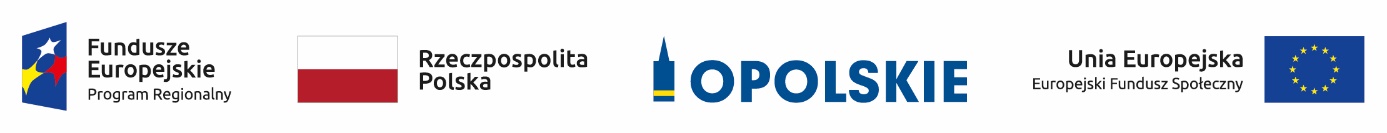 32
Wojewódzki Urząd Pracy w Opolu
Kryteria wyboru projektów


KRYTERIA MERYTORYCZNE – UNIWERSALNE 

Wybrane wskaźniki są adekwatne do określonego na poziomie projektu celu/ typu projektu/ grupy docelowej.
Założone wartości docelowe wskaźników większe od zera są realne do osiągnięcia.
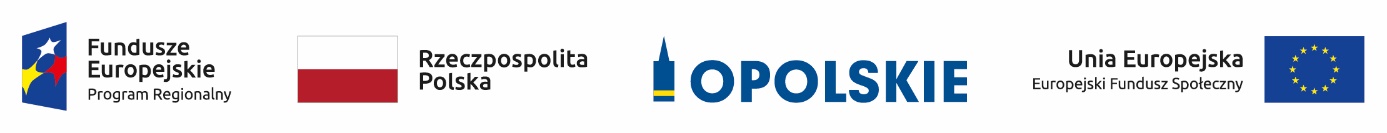 33
Wojewódzki Urząd Pracy w Opolu
Kryteria wyboru projektów

KRYTERIA HORYZONTALNE UNIWERSALNE
Zgodność z prawodawstwem unijnym. 
Zgodność z zasadą równości kobiet i mężczyzn w oparciu o standard minimum.
Zgodność z zasadą zrównoważonego rozwoju. 
Beneficjent wykazał, że projekt będzie miał pozytywny wpływ na zasadę niedyskryminacji, w tym dostępności dla osób z niepełnosprawnościami. Przez pozytywny wpływ należy rozumieć zapewnienie dostępności do oferowanego w projekcie wsparcia dla wszystkich jego uczestników oraz zapewnienie dostępności wszystkich produktów projektu (które nie zostały uznane za neutralne) dla wszystkich ich użytkowników, zgodnie ze standardami dostępności, stanowiącymi załącznik do Wytycznych w zakresie realizacji zasady równości szans i niedyskryminacji, w tym dostępności dla osób z niepełnosprawnościami oraz zasady równości szans kobiet i mężczyzn w ramach funduszy unijnych na lata 2014-2020.
Zgodność z prawodawstwem  krajowym, w tym z przepisami ustawy Prawo zamówień publicznych.
6.     Zgodność z zasadami dotyczącymi pomocy publicznej.
7.    Czy projekt jest zgodny ze Szczegółowym Opisem Osi Priorytetowych RPO WO 2014-2020 – EFS (dokument aktualny na dzień ogłoszenia konkursu - wersja przyjęta przez Zarząd Województwa Opolskiego Uchwałą nr 733/2015 z dnia 16 czerwca 2015 r. z późn. zmianami), w zakresie zgodności z kartą działania, którego nabór dotyczy.
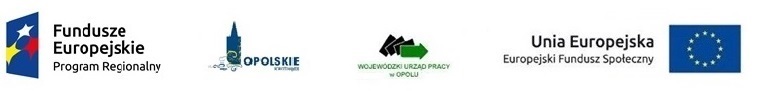 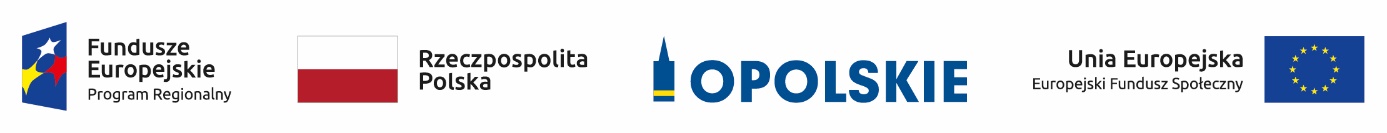 34
Wojewódzki Urząd Pracy w Opolu
Kryteria wyboru projektów

KRYTERIA SZCZEGÓŁOWE UNIWERSALNE

Projekt skierowany do osób fizycznych mieszkających w rozumieniu Kodeksu Cywilnego i/lub  pracujących  i/lub uczących się na terenie województwa opolskiego (jeśli dotyczy. Kryterium może zostać uszczegółowione w ramach poszczególnych konkursów).
Projekt skierowany do podmiotów, których siedziba/oddział znajduje się  na terenie województwa opolskiego (jeśli dotyczy. Kryterium może zostać uszczegółowione w ramach poszczególnych konkursów).
Wnioskodawca w okresie realizacji prowadzi biuro projektu (lub posiada siedzibę, filię, delegaturę, oddział czy inną prawnie dozwoloną formę organizacyjną działalności podmiotu) na terenie województwa opolskiego z możliwością udostępnienia pełnej dokumentacji wdrażanego projektu oraz zapewniające uczestnikom projektu możliwość osobistego kontaktu z kadrą projektu.
Projekt jest realizowany na terenie województwa opolskiego.
Kwalifikowalność wydatków projektu.
Termin rozpoczęcia realizacji projektu.
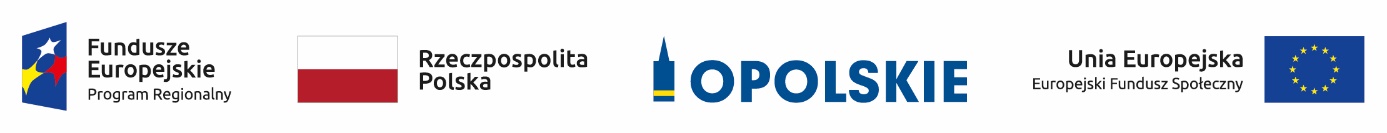 35
Wojewódzki Urząd Pracy w Opolu
Kryteria wyboru projektów

KRYTERIA MERYTORYCZNE (PUNKTOWANE)

Potencjał Wnioskodawcy i/lub Partnerów w tym opis:
zasobów finansowych, jakie wniesie do projektu Wnioskodawca i/lub Partnerzy,
potencjału kadrowego Wnioskodawcy i/lub Partnerów i sposobu jego wykorzystania w ramach projektu,
potencjału technicznego w tym sprzętowego i warunków lokalowych Wnioskodawcy i/lub Partnerów  i sposobu jego wykorzystania w ramach projektu.
Doświadczenie Wnioskodawcy i/lub Partnerów z uwzględnieniem dotychczasowej działalności:
w obszarze merytorycznym wsparcia projektu (zakres tematyczny),
na rzecz grupy docelowej,
na określonym obszarze terytorialnym, na  którym będzie realizowany projekt.
Trafność doboru i opisu zadań przewidzianych do realizacji w ramach projektu.
Poprawność sporządzenia budżetu projektu.
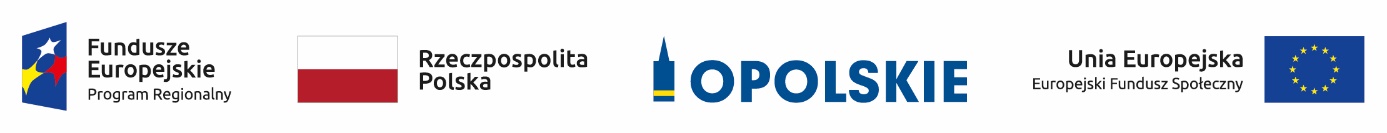 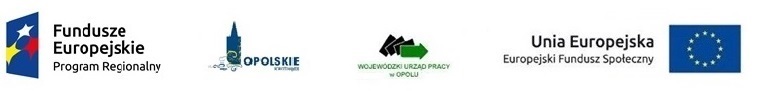 36
Wojewódzki Urząd Pracy w Opolu
Kryteria wyboru projektów

KRYTERIUM NEGOCJACYJNE – UNIWERSALNE 

Projekt spełnia warunki postawione przez oceniających lub przewodniczącego Komisji Oceny Projektów.


Kryterium weryfikowane na etapie negocjacji przez przewodniczącego Komisji Oceny Projektów (KOP). W ramach weryfikacji kryterium sprawdzeniu podlega czy:
do wniosku zostały wprowadzone zmiany wymagane przez oceniających w kartach oceny lub przez przewodniczącego KOP wynikające z ustaleń negocjacyjnych, 
podczas negocjacji KOP uzyskała wymagane wyjaśnienia i informacje od wnioskodawcy, 
do wniosku wprowadzono zmiany nieuzgodnione w ramach negocjacji. 

Jeśli odpowiedź na pytania 1-2 jest pozytywna, a na pytanie 3 negatywna,  kryterium zostanie uznane za spełnione i projekt otrzyma ocenę pozytywną. Inna niż wskazana powyżej odpowiedź na którekolwiek z pytań skutkuje  oceną  negatywną i  brakiem możliwości dofinansowania projektu.
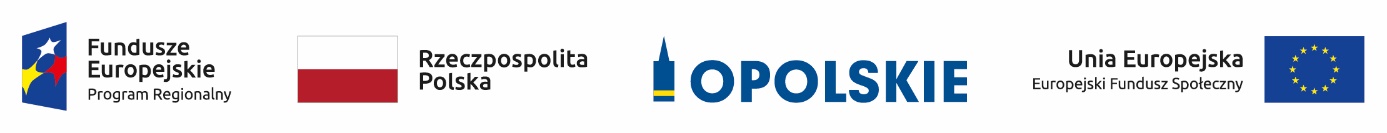 37
Wojewódzki Urząd Pracy w Opolu
Kryteria wyboru projektów

KRYTERIA MERYTORYCZNE SZCZEGÓŁOWE 

Indywidualna analiza potrzeb szkoły lub placówki systemu oświaty.
Diagnoza potrzeb uczniów i słuchaczy.
Projekt zakłada, że co najmniej 75% wszystkich osób kwalifikujących się do objęcia wsparciem w ramach projektu stanowią uczniowie, wychowankowie i słuchacze szkół ponadgimnazjalnych, ponadpodstawowych lub placówek systemu oświaty objętych wsparciem w zakresie staży uczniowskich u pracodawców lub przedsiębiorców.
Projekt zakłada, że co najmniej 20% uczniów, wychowanków i słuchaczy szkół ponadgimnazjalnych, ponadpodstawowych lub placówek systemu oświaty objętych wsparciem w projekcie weźmie udział w zajęciach rozwijających kompetencje kluczowe i umiejętności uniwersalne niezbędne na rynku pracy.
Wnioskodawca w ramach wsparcia osób dorosłych z własnej inicjatywy uczestniczących w pozaszkolnych formach kształcenia gwarantuje realizację wsparcia w postaci kursów kończących się uzyskaniem kompetencji lub kwalifikacji w zakresie zawodowych ( dotyczy typu projekty 2) - NIE DOTYCZY PRZEDMIOTOWEGO KONKURSU.
Efekty realizacji projektu mają zapewnioną trwałość zakupionego sprzętu.
Przedsięwzięcia finansowane ze środków EFS prowadzone w ramach projektu stanowią uzupełnienie działań prowadzonych przez złożeniem wniosku o dofinansowanie projektu.
Zapewnienie i monitorowanie wysokiej jakości staży uczniowskich przez szkoły lub placówki systemu oświaty prowadzące kształcenie zawodowe.
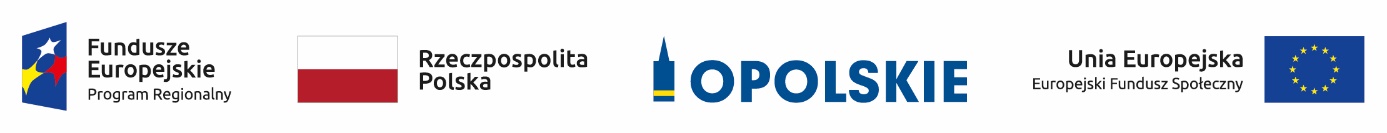 38
Wojewódzki Urząd Pracy w Opolu
Kryteria wyboru projektów

KRYTERIA MERYTORYCZNE SZCZEGÓŁOWE (PUNKTOWANE)

Obszar realizacji projektu.
Projekt w co najmniej 60% skierowany jest do osób zamieszkałych na terenach wiejskich.
Zapewnienie preferencji w kierowaniu wsparcia do szkół lub placówek systemu oświaty, które w okresie 12 miesięcy poprzedzających złożenie wniosku o dofinansowanie nie korzystały ze wsparcia EFS.
Zapewnienie preferencji dla wsparcia nauczycieli kształcenia zawodowego.
Wsparcie co najmniej 25% uczniów branżowych szkół I stopnia objętych wsparciem w projekcie w rozwoju kompetencji kluczowych i umiejętności uniwersalnych niezbędnych na rynku pracy.
Udział finansowy pracodawców w realizacji projektów w wymiarze co najmniej 5% kosztów organizacji i prowadzenia pojedynczego stażu uczniowskiego.
Zapewnienie preferencji dla kierowania na staże uczniów, którzy nie realizują kształcenia praktycznego u pracodawców.
Wykorzystanie współpracy nawiązanej z pracodawcami w trakcie realizacji projektów w latach 2007-2015 przy organizacji staży uczniowskich.
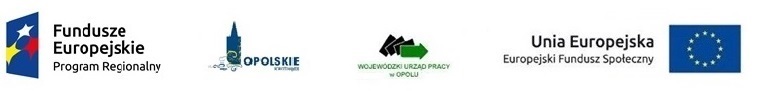 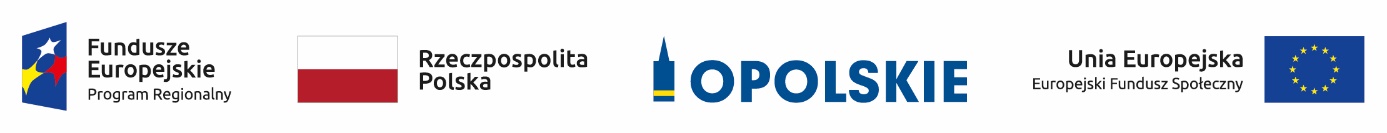 Wojewódzki Urząd Pracy w Opolu
Kryteria wyboru projektów

KRYTERIA MERYTORYCZNE SZCZEGÓŁOWE (PUNKTOWANE)

9.  Wsparcie osób w ramach projektu dotyczy zdobycia/doskonalenia w zakresie zawodu w przypadku, którego odnotowuje się zapotrzebowanie na regionalnym rynku pracy i/lub który wpisuje się w obszar specjalizacji regionalnych.
10.   Projekt jest skierowany do uczniów/słuchaczy/wychowanków z grup defaworyzowanych oraz ich opiekunów.
11.  Projekt zakłada wykorzystanie pozytywnie zwalidowanych produktów projektów innowacyjnych zrealizowanych          w latach 2007-2015 w ramach PO KL.
12.   Komplementarność projektu.
13.   Projekt zakłada wykorzystanie e-podręczników/e-materiałów.
14.   Projekt zakłada szkolenia dla nauczycieli z wykorzystania w nauczaniu e-podręczników/e-materiałów.
15. Projekt zakłada objęcie wsparciem miast średnich, w tym w szczególności miast średnich tracących funkcje społeczno-gospodarcze.
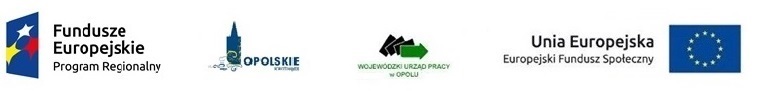 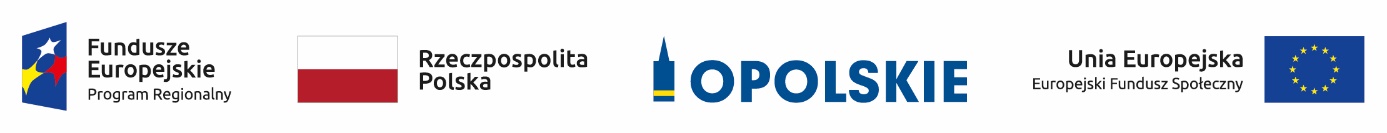 Wojewódzki Urząd Pracy w Opolu
STAŻE UCZNIOWSKIE

UWAGA: 

Do Regulaminu konkursu dołączono nowy załącznik pn. Zasady realizacji staży uczniowskich w ramach działania 9.2 Rozwój kształcenia zawodowego w województwie opolskim RPO WO 2014-2020.
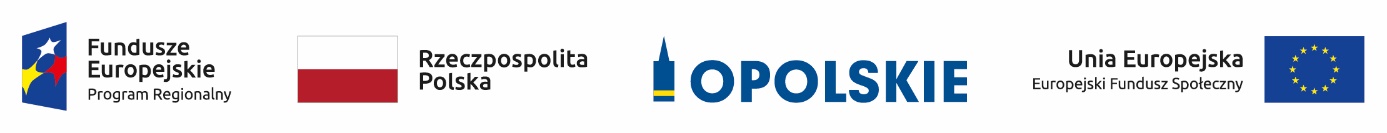 41
Wojewódzki Urząd Pracy w Opolu
STAŻE UCZNIOWSKIE

Staże uczniowskie skierowane są do uczniów techników i branżowych szkół I stopnia niebędących młodocianymi pracownikami, uczniów branżowych szkół II stopnia oraz uczniów szkół policealnych realizowane w rzeczywistych warunkach pracy, tj. u pracodawców lub w indywidualnych gospodarstwach rolnych, których działalność jest związana z zawodem, w którym kształcą się uczniowie w celu ułatwienia uzyskiwania doświadczenia i nabywania umiejętności praktycznych niezbędnych do wykonywania pracy.
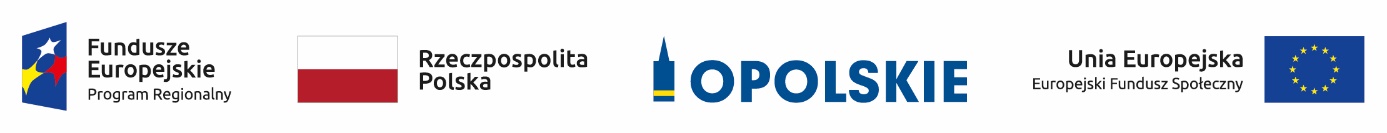 42
Wojewódzki Urząd Pracy w Opolu
STAŻE UCZNIOWSKIE

CZAS TRWANIA STAŻU UCZNIOWSKIEGO:
Dobowy wymiar godzin stażu uczniowskiego uczniów w wieku do lat 16 nie może przekraczać 6 godzin, a uczniów w wieku powyżej 16 lat - 8 godzin. W uzasadnionych przypadkach wynikających ze specyfiki funkcjonowania ucznia niepełnosprawnego w wieku powyżej 16 lat, dopuszcza się możliwość obniżenia dobowego wymiaru godzin stażu uczniowskiego do 7 godzin.
 
Dobowy łączny wymiar zajęć edukacyjnych realizowanych przez ucznia w szkole i stażu uczniowskiego nie może przekraczać 8 godzin, a tygodniowy łączny wymiar zajęć edukacyjnych realizowanych przez ucznia w szkole i stażu uczniowskiego - 40 godzin.
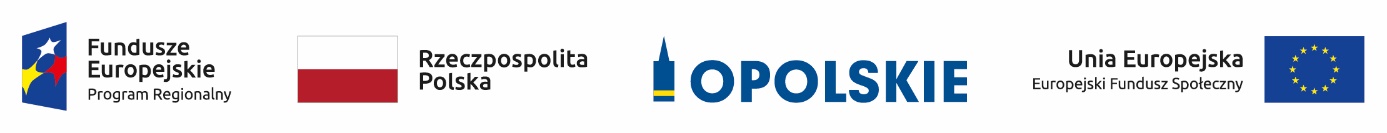 43
Wojewódzki Urząd Pracy w Opolu
STAŻE UCZNIOWSKIE

PROGRAM STAŻU UCZNIOWSKIEGO:
W trakcie stażu uczniowskiego uczeń realizuje wszystkie albo wybrane treści programu nauczania zawodu w zakresie praktycznej nauki zawodu realizowanego w szkole, do której uczęszcza, lub treści nauczania związane z nauczanym zawodem nieobjęte tym programem.
 
Podmiot przyjmujący na staż uczniowski i dyrektor szkoły, w uzgodnieniu z uczniem albo rodzicem niepełnoletniego ucznia, ustalają zakres treści nauczania, o których mowa powyżej, oraz dobowy i tygodniowy wymiar czasu odbywania stażu uczniowskiego. Ustalając zakres treści nauczania wskazuje się, w jakim zakresie uczeń po zrealizowaniu tych treści zostanie zwolniony z obowiązku odbycia praktycznej nauki zawodu. Ustalenia te stanowią załącznik do umowy o staż uczniowski.
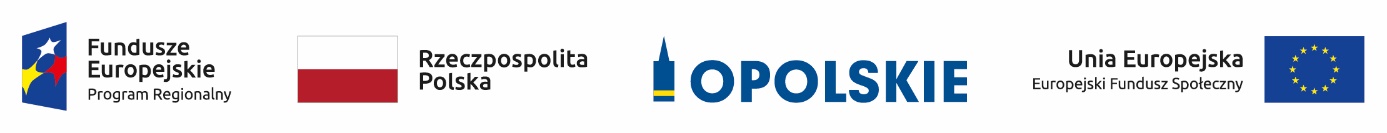 44
Wojewódzki Urząd Pracy w Opolu
STAŻE UCZNIOWSKIE
UMOWA O STAŻ UCZNIOWSKI:
Osoba fizyczna, osoba prawna albo jednostka organizacyjna nieposiadająca osobowości prawnej, zwane dalej „podmiotem przyjmującym na staż uczniowski”, zawiera z uczniem albo rodzicami niepełnoletniego ucznia, w formie pisemnej, umowę o staż uczniowski.

Umowa o staż uczniowski nie może być zawarta na okres dłuższy niż okres nauki w technikum, branżowej szkole I stopnia, szkole branżowej II stopnia lub szkole policealnej.
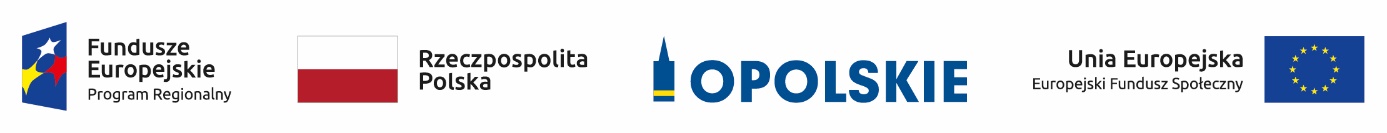 45
Wojewódzki Urząd Pracy w Opolu
STAŻE UCZNIOWSKIE
UMOWA O STAŻ UCZNIOWSKI powinna zawiera co najmniej:
określenie stron umowy (podmiotu przyjmującego na staż dane uczestnika projektu odbywającego staż uczniowski;
nazwę i adres szkoły, do której uczęszcza uczeń odbywający staż uczniowski;
zawód, w zakresie którego będzie odbywany staż uczniowski;
dane opiekuna stażysty lub zobowiązanie do wyznaczenia takiej osoby;
prawa i obowiązki stron; 
liczbę godzin stażu zawodowego z uwzględnieniem dobowego i tygodniowego wymiaru czasu odbywania stażu; 
okres realizacji stażu uczniowskiego; 
miejsce odbywania stażu uczniowskiego;
wysokość wynagrodzenia stażysty;
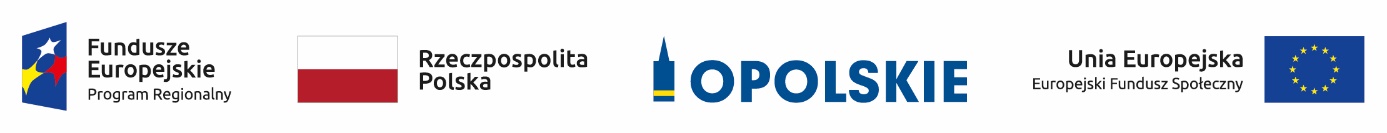 46
Wojewódzki Urząd Pracy w Opolu
STAŻE UCZNIOWSKIE
STYPENDIUM ZA UDZIAŁ W STAŻU UCZNIOWSKIM: 
Uczeń odbywający staż uczniowski otrzymuje miesięczne świadczenie pieniężne, chyba że strony umowy o staż uczniowski, postanowią, że staż jest odbywany nieodpłatnie.

Wysokość miesięcznego świadczenia pieniężnego, nie może przekraczać wysokości minimalnego wynagrodzenia za pracę, ustalonego na podstawie ustawy z dnia 10 października 2002r. o minimalnym wynagrodzeniu za pracę.
Wysokość minimalnego wynagrodzenia za pracę obowiązującego na dzień ogłoszenia konkursu w ramach naboru IV jest to kwota 2250,00zł.
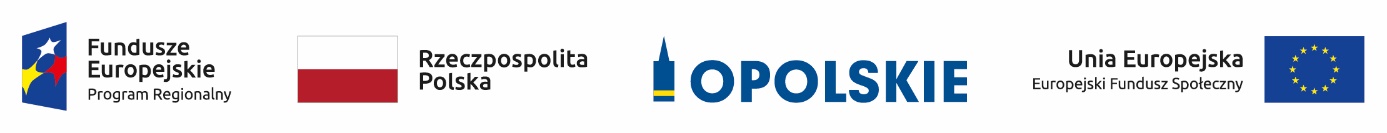 47
Wojewódzki Urząd Pracy w Opolu
Przygotowanie wniosku o dofinansowanie


Wzór wniosku o dofinansowanie projektu, którym Wnioskodawca musi się posługiwać ubiegając się o dofinansowanie projektu w ramach danego konkursu stanowi załącznik nr 3 do Regulaminu Konkursu.

Instrukcja wypełnienia wniosku o dofinasowanie  projektu znajduje się w załączniku nr 4 do Regulaminu Konkursu natomiast Instrukcja przygotowania wersji elektronicznej i papierowej wniosku o dofinansowanie projektu znajduje się w załączniku nr 2 do Regulaminu Konkursu.

Wniosek o dofinansowanie projektu musi być wypełniony w taki sposób, aby zawierał informacje,które pozwolą na ocenę wszystkich kryteriów wyboru projektów określonych w Regulaminie konkursu.

UWAGA! W formularzu wniosku nie należy pozostawiać pustych pól (należy wypełnić je właściwą treścią, lub wpisać: „nie dotyczy”, „-” lub „0” w przypadku tabel, w których należy określić wartość, np. tabel finansowych, tabel dotyczących wartości bazowych i docelowych wskaźników, itp.).
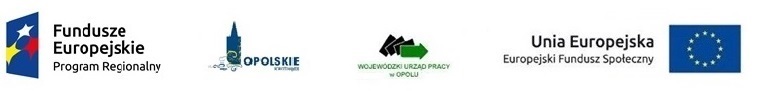 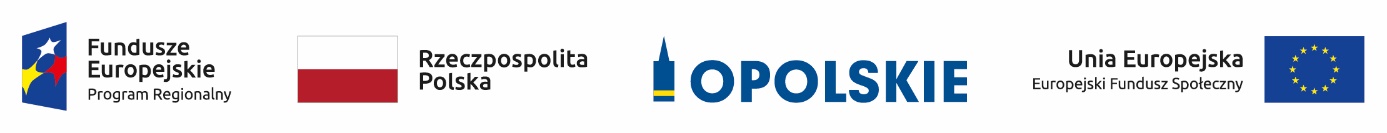 48
Wojewódzki Urząd Pracy w Opolu
DZIĘKUJĘ ZA UWAGĘ 


W przypadku konieczności udzielenia wnioskodawcy wyjaśnień w kwestiach dotyczących konkursu oraz pomocy  w interpretacji postanowień niniejszego Regulaminu, IP udziela indywidualnie odpowiedzi na pytania wnioskodawcy. Zapytania do IOK można składać za pomocą:

  
E – maila: punktefs@wup.opole.pl
Faksu: 77 44 16 599
Telefonu: 77 44 16 754
Bezpośrednio w siedzibie: 
 
Wojewódzki Urząd Pracy w Opolu
Punkt Informacyjny o EFS
Pokój nr 14
ul. Głogowska 25c 
45-315 Opole
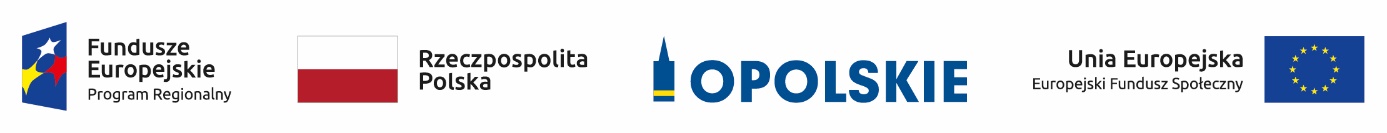 49